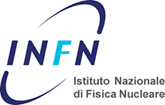 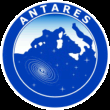 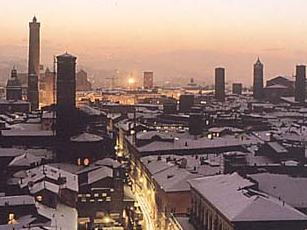 1
MANTS '09 - M. Spurio
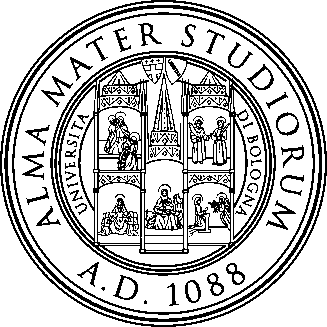 Strategies for the n diffuse searches in antaresMANTS’09, Berlin
M. Spurio (Bologna), on the behalf on many colleagues
1. Two different energy ranges:
2
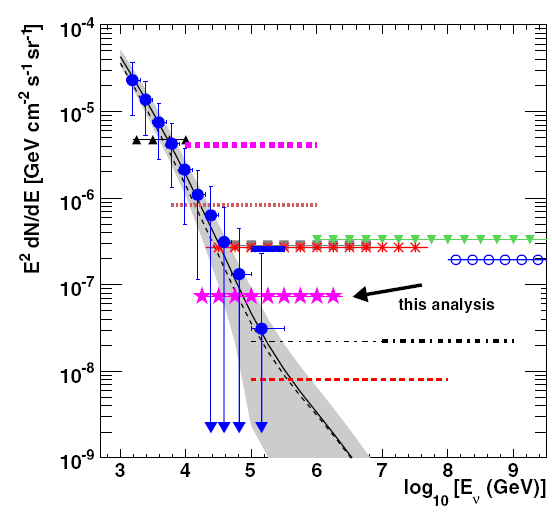 VHE
neutrinos
UHE
neutrinos
Atmospheric 
neutrinos
MANTS '09 - M. Spurio
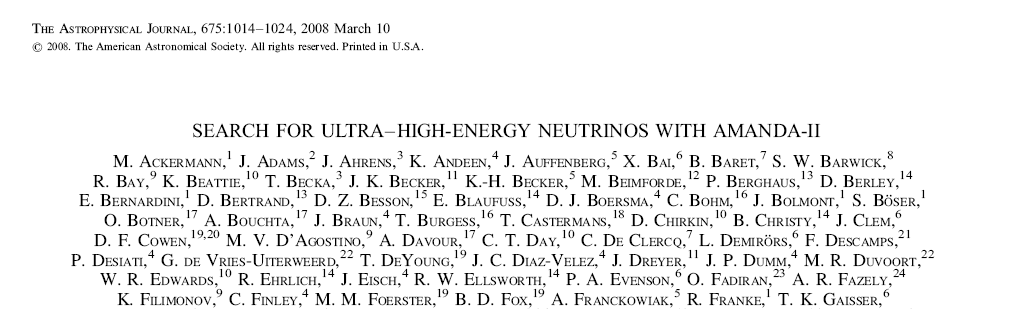 Our references
3
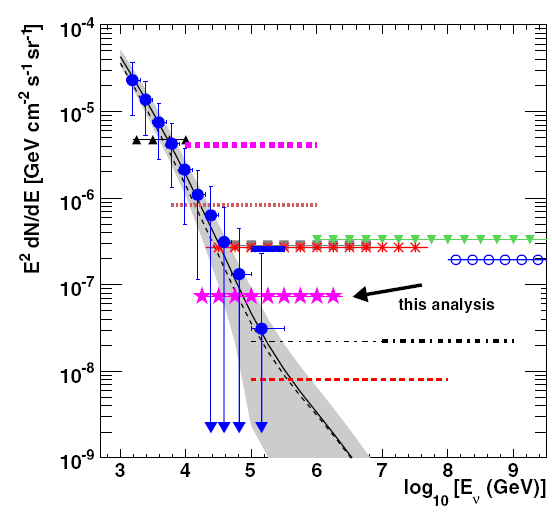 VHE
neutrinos
UHE
neutrinos
Calculation of limits, .., what assumptions go in there, including systematic errors, Feldman and Cousins or Neuman, integrated E-2 limits or differential limits.
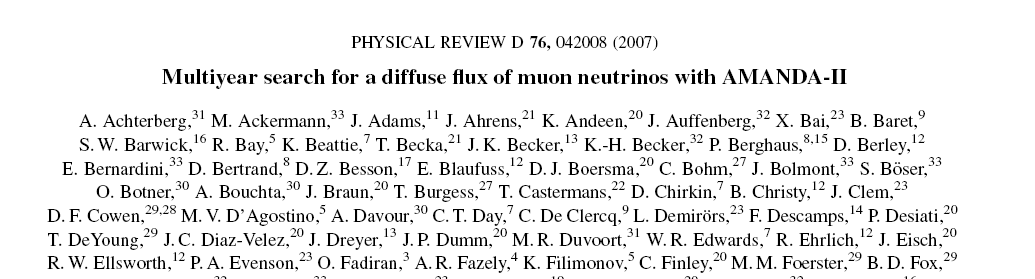 Atmospheric 
neutrinos
MANTS '09 - M. Spurio
VHE range
4
Sensibility study for nm, nx in PhD thesis
D. Denans Détermination de la sensibilité d'Antares au flux diffus de neutrinos cosmiques en utilisant les gerbes contenues, December 2006Université Paris VII - Denis Diderot - UFR de physique, CEA/Dapnia
Juan De Dios Zornoza Sensitivity to diffuse fluxes and energy spectrum reconstruction in the Antares neutrino telescope, January 2005, Un. Valéncia
Alain Romeyer Étude de la sensibilité du détecteur ANTARES à un flux diffus de neutrinos cosmiques de haute énergie, April 2003, Université Denis Diderot - Paris VII, CEA/Dapnia, France
B. Hartmann, Reconstruction of neutrino-induced hadronic and electromagnetic showers in the ANTARES experiment, June 2006, Erlangen university- Erlangen, Germany
Work in progress in Erlangen, Bologna, …
See antares web pages: antares.in2p3.fr
MANTS '09 - M. Spurio
UHE range
5
Sensibility study for nm, nx in PhD thesis
C. Colnard Ultra-high energy neutrino simulations, 16 April 2009University of Amsterdam, Nikhef, Amsterdam, The Netherlands
D. Castel Détection des neutrinos muoniques de haute énergie dans l'expérience Antares,18 July 2008, Université de Haute Alsace, France
See antares web pages: antares.in2p3.fr
MANTS '09 - M. Spurio
2. Differences between Ice and Water
6
Ice
 advanced status (larger exposure)
 smaller optical background
Water
 smaller downgoing background (atmospheric muons)
VHE=5.2 sr
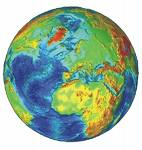 ICE view
UHE
Common problems (prompt neutrinos)
 Water+Ice Experiments=Complete sky coverage
MANTS '09 - M. Spurio
3. MC tools. comparisons between event generators
7
C. Colnard thesis:
GENHEN (up to En109 1010GeV) vs. ANIS (En<1012 GeV)
Lepton propagation, KM3 vs. MMC
Other checks
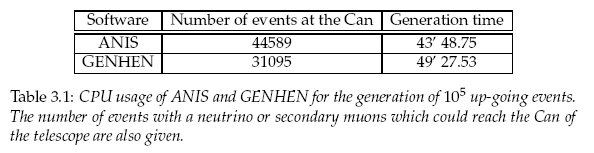 ANIS  40% faster than GENHEN
MANTS '09 - M. Spurio
Comparable results
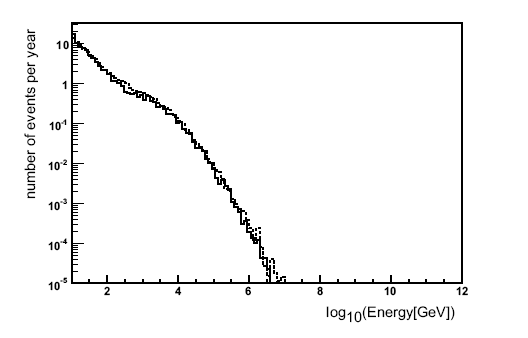 Upward-going muon neutrino rates simulated with GENHEN (dashed) and ANIS (solid line), assuming a diffuse AGN-like spectrum, for energies between 10 and 109 GeV. Only events with a neutrino or secondary muons which could reach the telescope are displayed.
8
AGN-like signal
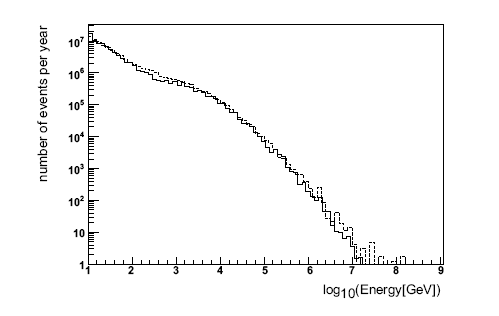 Atmospheric 
neutrinos
Atmospheric muon neutrino rates simulated with GENHEN (dashed) and ANIS (solid like).
MANTS '09 - M. Spurio
Signal  (VHE+UHE)
9
C. Colnard (using ANIS); ARS digit. not included
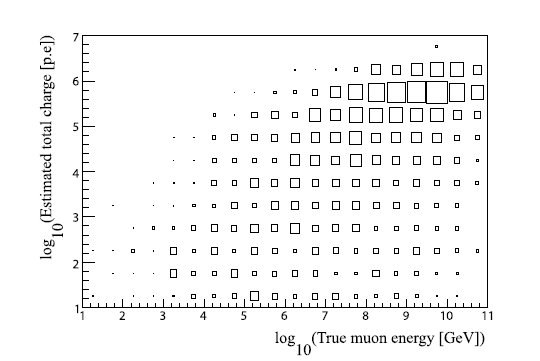 MANTS '09 - M. Spurio
Time distribution
10
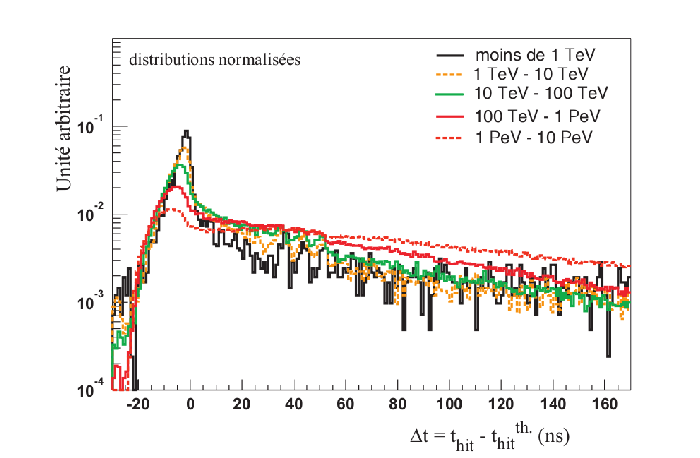 (from D. Castel)
MANTS '09 - M. Spurio
3. DAQ: “ARS” mode
11
Hit saturation:   20 p.e. 
Max multiplicity hits: 4 ms/250 ns  15
OM:  900
Max detectable p.e. = 3×105
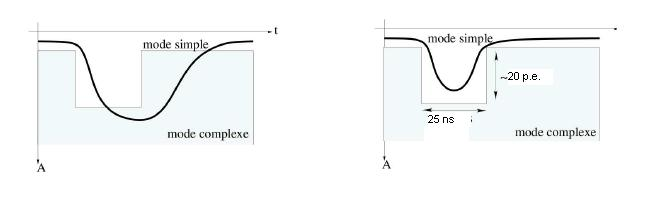 ARS0
40 ns
ARS1
40 ns
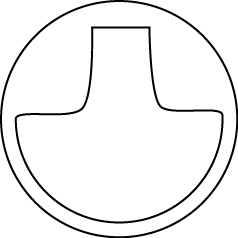 Dead time  250 ns
OM#
time
Photons
MANTS '09 - M. Spurio
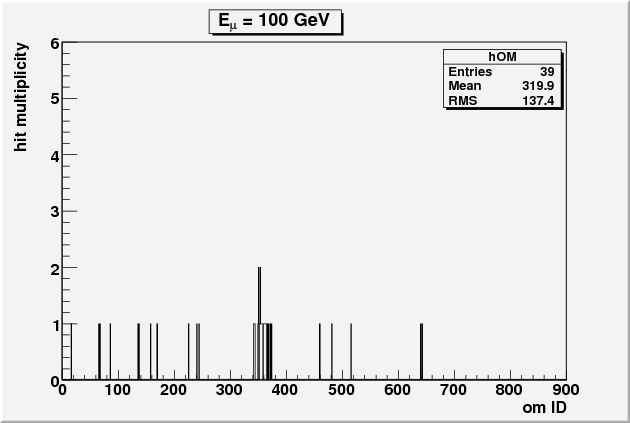 4. How to evaluate the event energy?
12
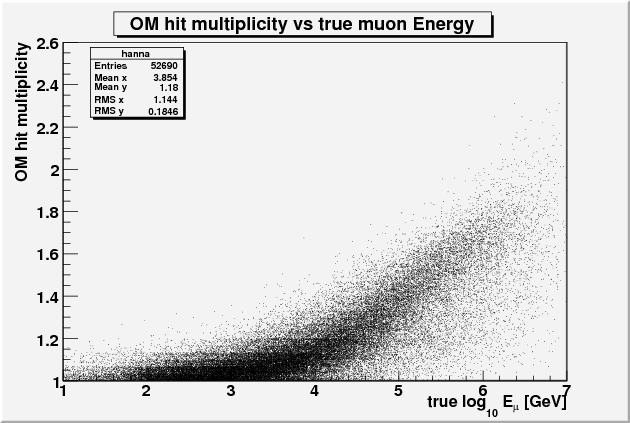 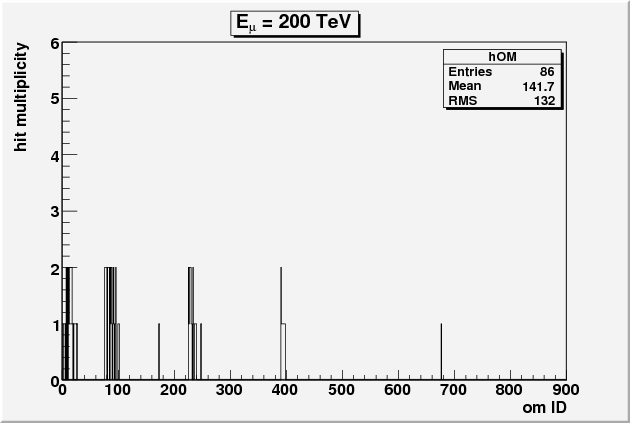 From S. Biagi
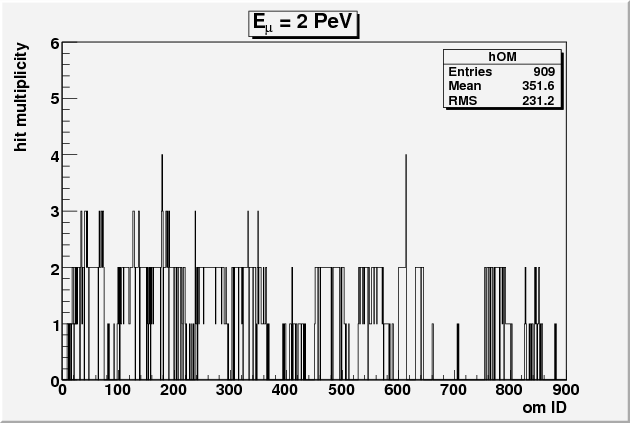 MANTS '09 - M. Spurio
5. Background
13
Atmospheric neutrinos (same generators)
Atmospheric muons
Full MC simulation (Corsika, different primary CR and interaction models)
Parameterization (MUPAGE), optimized for biased production of  atmospheric background


NOTE: work motivated also by the 63 d of background for 807 days livetime in PRD76,042008
MANTS '09 - M. Spurio
Example of MUPAGE application
14
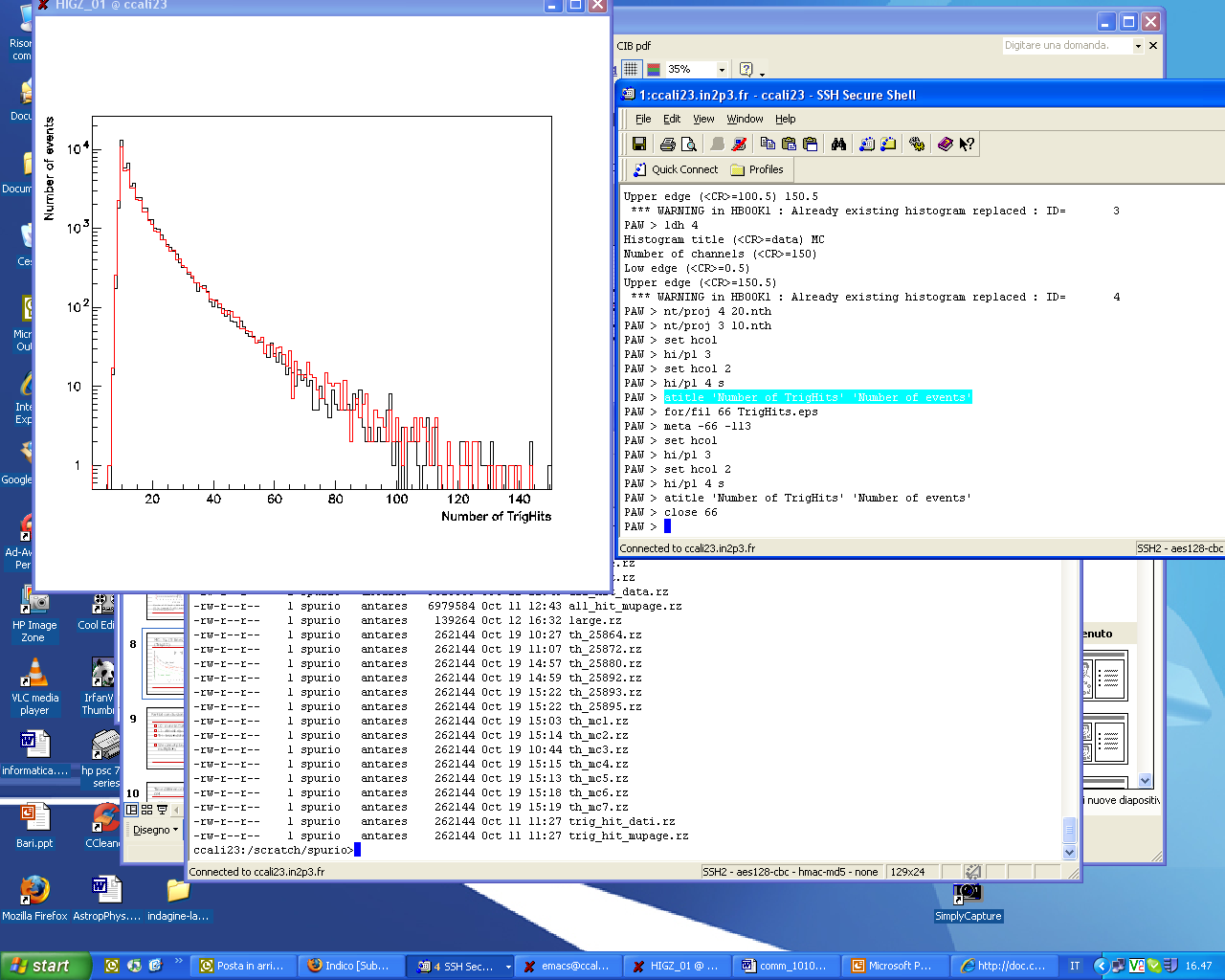 Data/MC comparison (see other presentations)
Negligible contribution of “simultaneous” downward going showers. 
    Trigger rate (5 line)= 7×10-4 Hz.   CFR2-3Hz in AMANDA
Number of triggered hits in data and MC
(5 line data)
MANTS '09 - M. Spurio
MUPAGE (background) for UHE
15
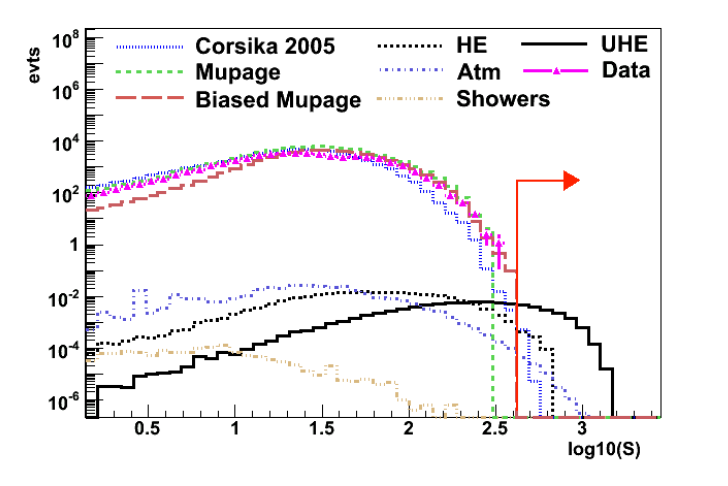 From D. Castel
MANTS '09 - M. Spurio
6. Expected sensitivities: VHE nm
16
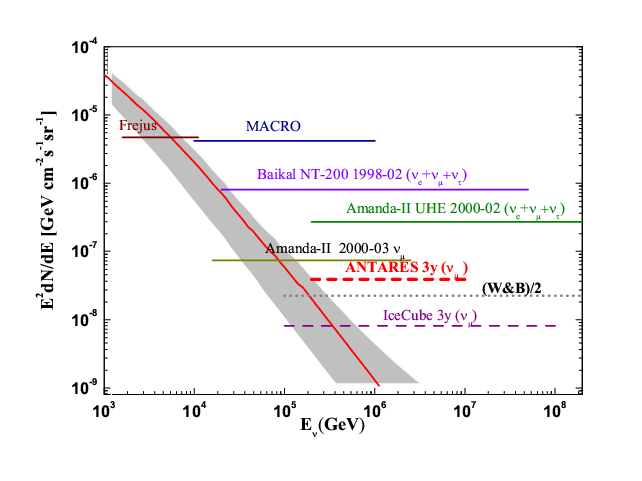 MANTS '09 - M. Spurio
[Speaker Notes: So now we can include these values the formula we have seen previously. To do that, we have used the program PLOE++, used in the AMANDA collaboration and we calculate that the ANTARES sensitivity to diffuse fluxes when the systematic effects are included is 9.0x10-8 after one year. After three years, the limit is 4.3x10-8. This means an increase of 15% in the limit due to systematics.
So in this plot we can compare these values with other expermients.
Here we have the atmospheric neutrinos and some signal models. And these are the limits obtained by previous experiments. The ANTARES sensitivity for one and three years can be seen here.
Further experiments like ICECUBE will set these limits lower.]
7. Expected sensitivities: UHE nm
17
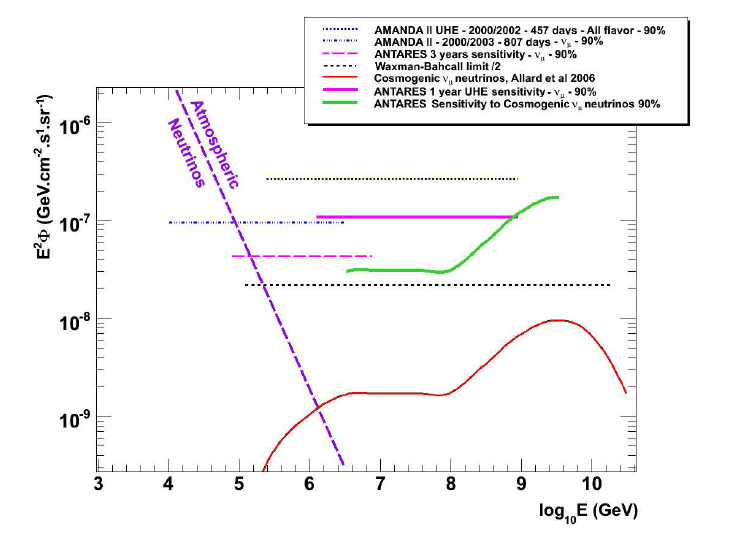 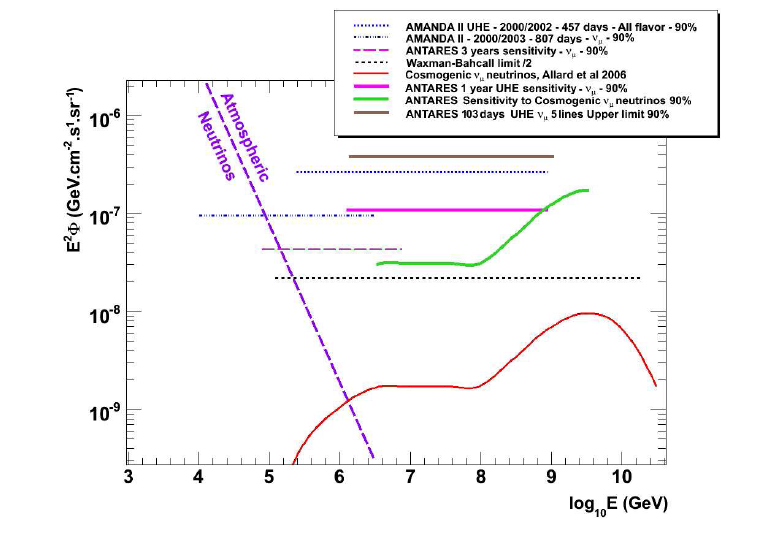 AMANDA (ICRC09)
D. Castel
MANTS '09 - M. Spurio
Conclusions
18
MC simulation (IceCube/Antares) gives compatible results
Analyses “to put a limit” oriented
We hope to switch to “confirm a signal” oriented analyses
MANTS '09 - M. Spurio
Spares
19
MANTS '09 - M. Spurio
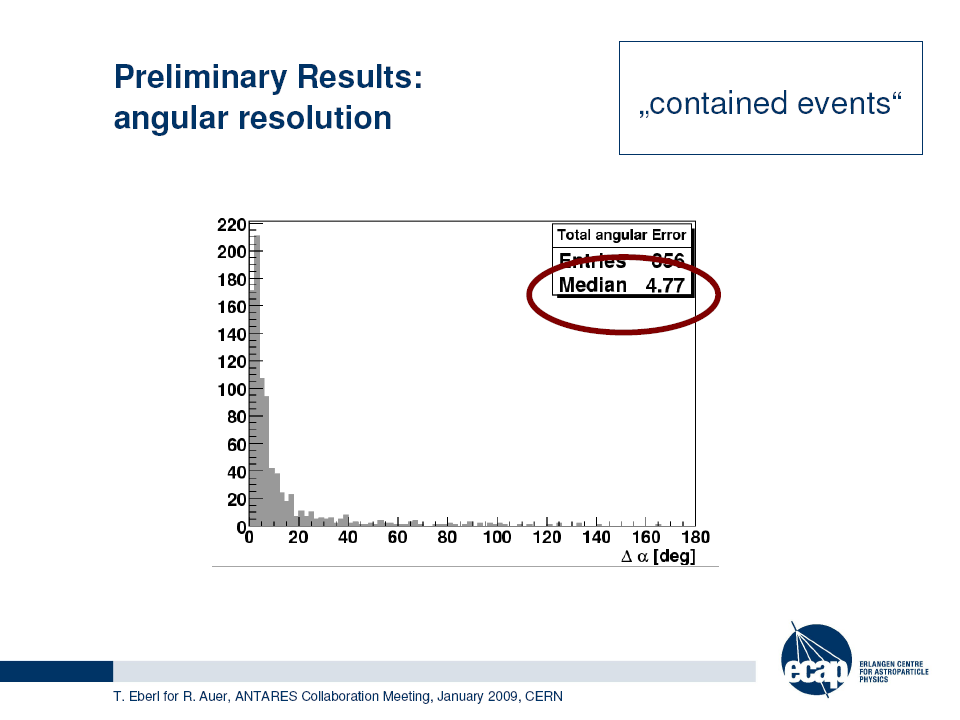 20
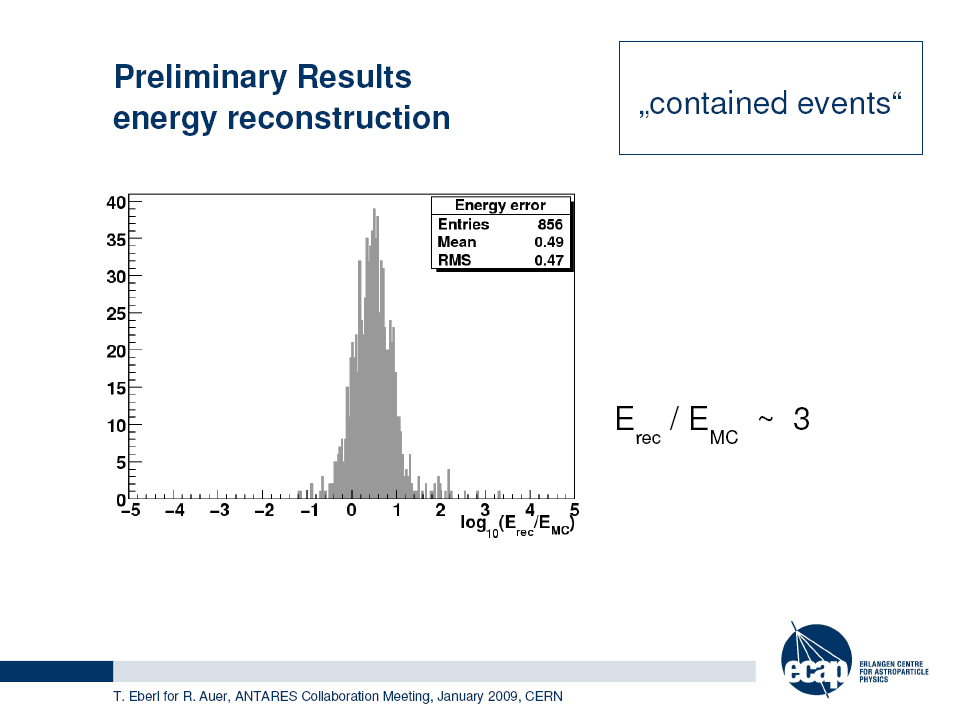 MANTS '09 - M. Spurio
21
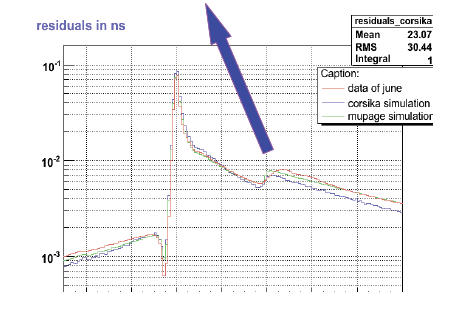 MANTS '09 - M. Spurio
22
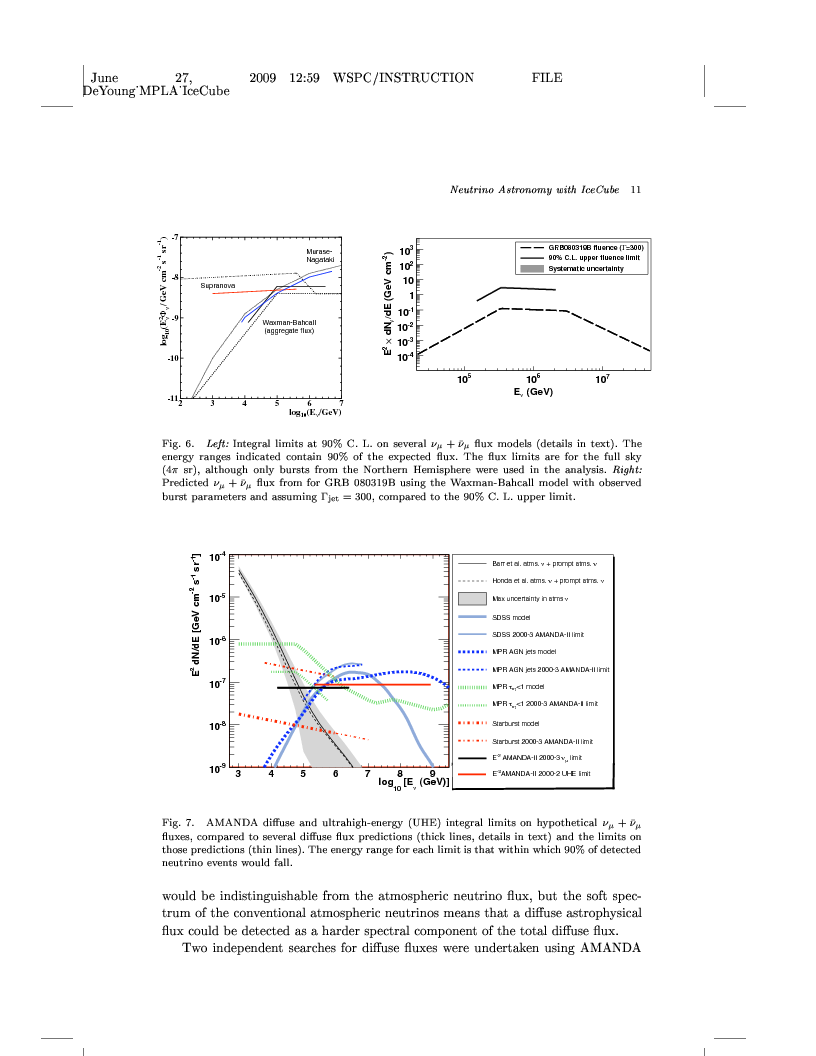 MANTS '09 - M. Spurio
D. Castel
23
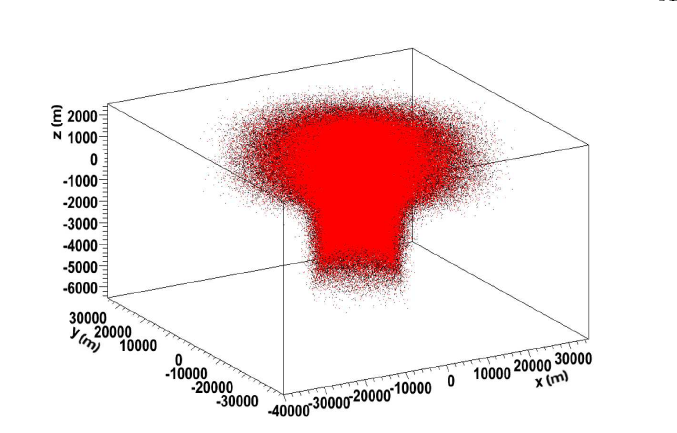 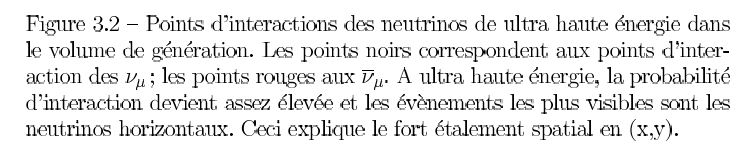 MANTS '09 - M. Spurio
24
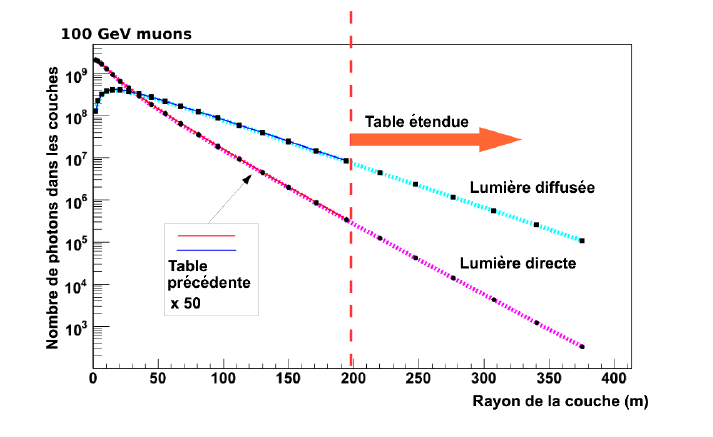 MANTS '09 - M. Spurio
25
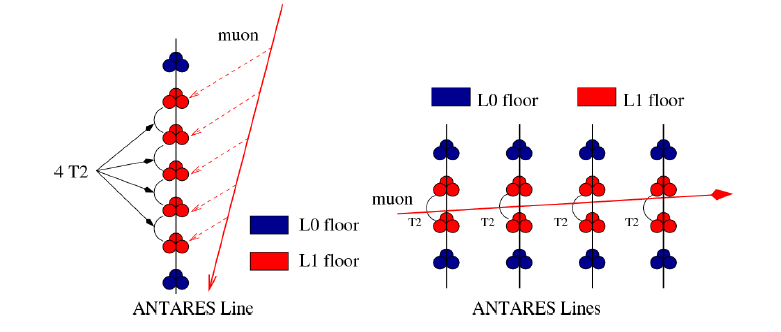 MANTS '09 - M. Spurio
Charge measurement on ARS
26
Hit saturation:   20 p.e. 
Max multiplicity hits: 4 ms/250 ns  15
OM:  900
Max detectable p.e. = 3×105
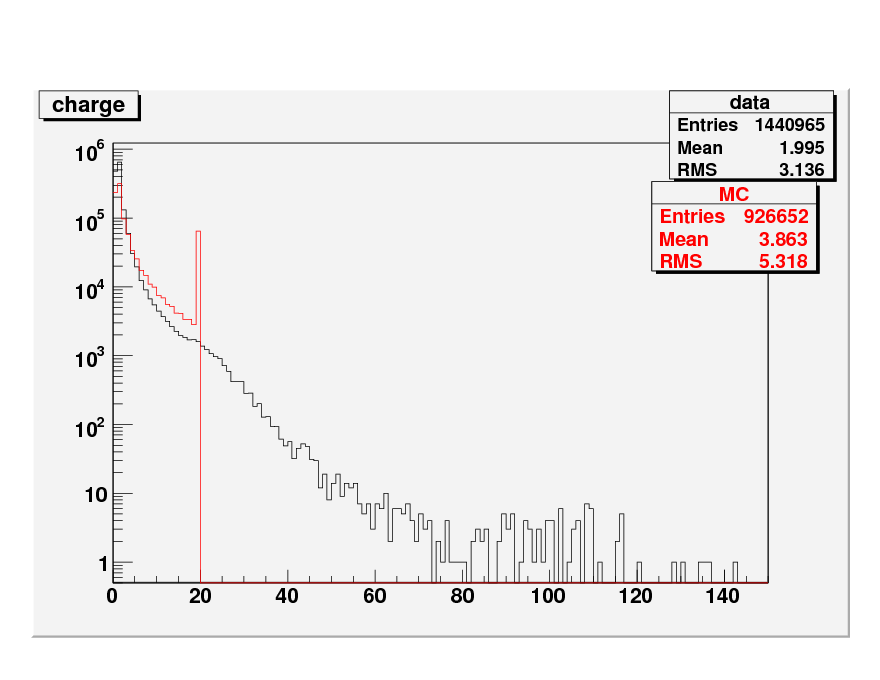 From S. Biagi
Events
#p.e.
MANTS '09 - M. Spurio
Photon field
27
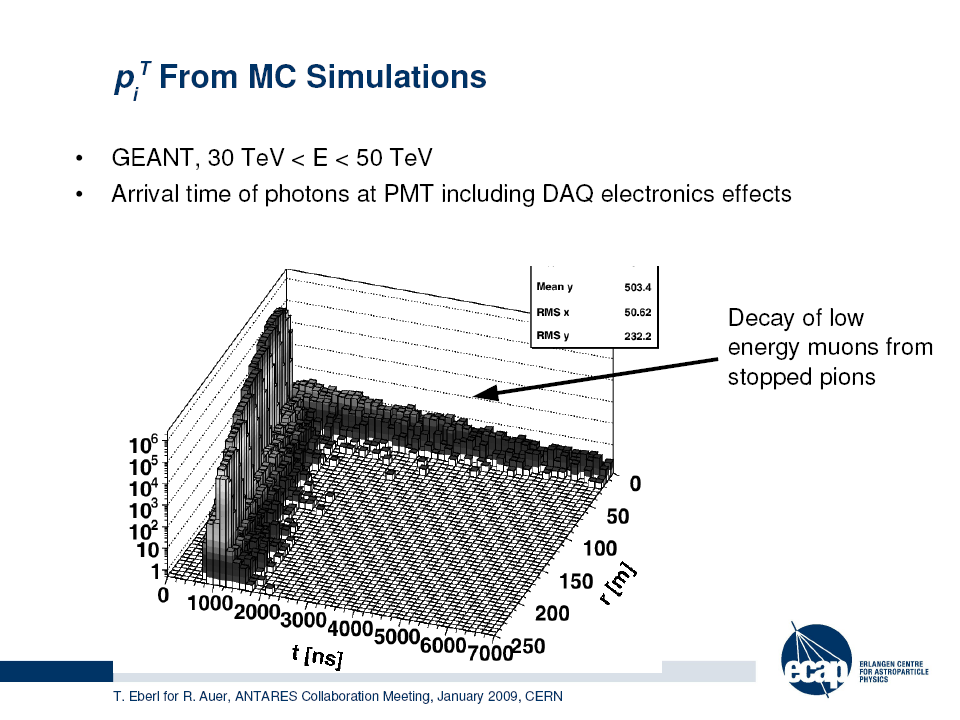 From Erlangen group
(R. Auer, T. Eberl,…)
MANTS '09 - M. Spurio